Science Safety:Managing Chemicalsin the Elementary Classroom
Key Question
How should I identify and manage chemicals for use in the elementary classroom?
Caution
The use of chemicals in the elementary science classroom should be very limited
If any items are used, only household items should be used
All chemicals, including household chemicals, must have MSDS sheets present
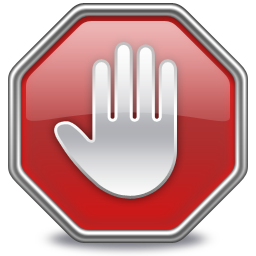 Purchasing Chemicals
Before purchase, consult the MSDS and your administration for each chemical 
www.msdsonline.com
MSDS sheets must be kept on file and easily accessible
Generic Chemicals
Whenever possible, use generic chemicals. Some examples include:
Vinegar (acetic acid)
Aluminum Foil (aluminum metal)
Vitamin C Tablets (ascorbic acid)
Ammonia (ammonium hydroxide, base)
Chalk (calcium carbonate)
Lime (calcium oxide, basic)
Plaster of Paris (calcium sulfate)
Rubbing Alcohol (isopropyl alcohol)
Talc (magnesium silicate)
Baking Soda (sodium bicarbonate)
Table Salt (sodium chloride)
Table Sugar (generally sucrose)
Epsom Salts (Magnesium sulfate)
Starch (corn starch)
Inventory
Limit the quantity of chemicals purchased to what can be used in a short period of time
Store chemicals (even generic chemicals) in an area that is not accessible to students
Labeling Chemicals
Indicate the name of the chemical manufacturer or supplier (with address and phone number)
Include the chemical name/trade name on the label
Record the date the chemical was received
Include the appropriate hazard symbol of the NFPA rating
Indicate the strength
Give and highlight emergency/first aid directions
Storing Chemicals
Separate, locked storage (preferably away from the classroom)
Use appropriate NFPA warning symbols
Maintain a complete inventory
Keep copies of the inventory and MSDS sheets in the storage area with copies to administration and science safety contact
Dispose of chemicals properly (contact Dusty Rhodes or district safety officer)
Sign School Safety Roster
Be sure to understand each of the previous items
Sign the Roster attesting your understanding
Reflection Questions
How do the topics in this presentation impact your classroom?
What is one best practice that relates to this topic that you would share with colleagues or our staff?